STEPSfor BREAKING DOWNPractice Questions
Aaron Phillips, PhD
Director of Academic Support
Why work with practice questions?
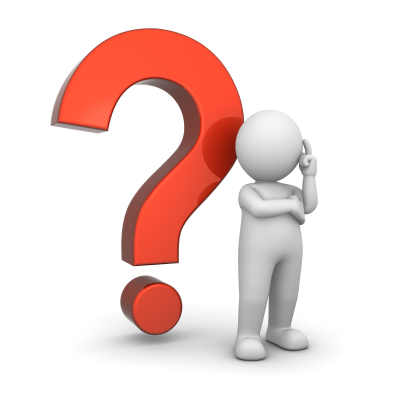 Practice Questions


Are not just a test of memory

They test your ability to interpret, apply, and analyze information
STEPS
STEP # 1
Read the stem
Block out the answer options
Ruling in pertinent information
Ruling out irrelevant information
How do you break down the stem?
[Speaker Notes: Ask students for input]
A 10-year-old male is brought to the emergency department by a neighbor after suffering a laceration to the forehead while playing outside. Both parents are notified and are on their way to the hospital. Physical examination reveals a 2-cm laceration. The laceration is oozing a small amount of blood and the child's vital signs are stable, however, the laceration will require sutures. The most appropriate next step is to…..
STEP # 2
In your own words, restate what the question is asking you
A 10-year-old male is brought to the emergency department by a neighbor after suffering a laceration to the forehead while playing outside. Both parents are notified and are on their way to the hospital. Physical examination reveals a 2-cm laceration. The laceration is oozing a small amount of blood and the child's vital signs are stable, however, the laceration will require sutures. The most appropriate next step is to…..
STEP # 3
Decide what you would expect the answer to be before looking at the choices.
A 10-year-old male is brought to the emergency department by a neighbor after suffering a laceration to the forehead while playing outside. Both parents are notified and are on their way to the hospital. Physical examination reveals a 2-cm laceration. The laceration is oozing a small amount of blood and the child's vital signs are stable, however, the laceration will require sutures. The most appropriate next step is to…..
STEP # 4
Look at the choices and if you see your predicted answer choice that may be correct   (or maybe not)
A. allow the patient to consent to the procedure himself
B. hold pressure dressing and delay sutures until consent is obtained from a parent
C. permit the neighbor to give consent as a temporary legal guardian
D. suture the laceration and obtain consent after the parents arrive
E. suture the laceration without consent
STEP # 5
Evaluate each answer choice
A 10-year-old male is brought to the emergency department by a neighbor after suffering a laceration to the forehead while playing outside. Both parents are notified and are on their way to the hospital. Physical examination reveals a 2-cm laceration. The laceration is oozing a small amount of blood and the child's vital signs are stable, however, the laceration will require sutures. The most appropriate next step is to…..
A. allow the patient to consent to the procedure himself
B. hold pressure dressing and delay sutures until consent is obtained from a parent
C. permit the neighbor to give consent as a temporary legal guardian
D. suture the laceration and obtain consent after the parents arrive
E. suture the laceration without consent
STEP # 6
Choose your response
[Speaker Notes: Did you get it correct?
If you did - then what do you do? 
“Go on to the next question” – right?  
WRONG!!]
A 10-year-old male is brought to the emergency department by a neighbor after suffering a laceration to the forehead while playing outside. Both parents are notified and are on their way to the hospital. Physical examination reveals a 2-cm laceration. The laceration is oozing a small amount of blood and the child's vital signs are stable, however, the laceration will require sutures. The most appropriate next step is to…..
A. allow the patient to consent to the procedure himself
B. hold pressure dressing and delay sutures until consent is obtained from a parent
C. permit the neighbor to give consent as a temporary legal guardian
D. suture the laceration and obtain consent after the parents arrive
E. suture the laceration without consent
A 10-year-old male is brought to the emergency department by a neighbor after suffering a laceration to the forehead while playing outside. Both parents are notified and are on their way to the hospital. Physical examination reveals a 2-cm laceration. The laceration is oozing a small amount of blood and the child's vital signs are stable, however, the laceration will require sutures. The most appropriate next step is to…..
A. allow the patient to consent to the procedure himself
B. hold pressure dressing and delay sutures until consent is obtained from a parent
C. permit the neighbor to give consent as a temporary legal guardian
D. suture the laceration and obtain consent after the parents arrive
E. suture the laceration without consent
In this situation, it is appropriate to delay suturing until a parent or court ordered legal guardian is present to sign for consent. Only in an emergent setting, where delay of treatment would risk the patient's life or health, is it appropriate to initiate treatment for minors without obtaining parental consent. This patient has been initially evaluated and is found to be stable, only requiring stitches for a minor laceration. 
This is not an emergent, life-threatening situation. According to the American Association of Pediatrics, "A physician who provides nonurgent care, including the physical examination, to a minor without the consent of someone who is legally authorized to speak for the minor may be vulnerable to legal action."
STEP # 7
Evaluate your incorrect answer choices
[Speaker Notes: Look at the incorrect answers now…]
Since B is the correct answer – then look at A
What change could be made in the stem that would make A the right answer? 
What change in the stem would make C the right answer? 
What change in the stem would make D the right answer?
What change in the stem would make E the right answer?
A 10-year-old male is brought to the emergency department by a neighbor after suffering a laceration to the forehead while playing outside. Both parents are notified and are on their way to the hospital. Physical examination reveals a 2-cm laceration. The laceration is oozing a small amount of blood and the child's vital signs are stable, however, the laceration will require sutures. The most appropriate next step is to…..
A. allow the patient to consent to the procedure himself
B. hold pressure dressing and delay sutures until consent is obtained from a parent
C. permit the neighbor to give consent as a temporary legal guardian
D. suture the laceration and obtain consent after the parents arrive
E. suture the laceration without consent
LET’S PRACTICE
A 24-year-old female graduate student rides a stationary bicycle 5 times per week with the goal to keep her heart rate within a range that is 60% to 80% of her estimated maximum heart rate (220 - age in years) for 45 minutes. Today, before going to the gym, she has a blood pressure of 116/74 mmHg and a heart rate of 82/min. After 30 minutes of exercise, she has a blood pressure of 160/72 mmHg and a heart rate of 155/min. Which of these statements best describes the physiology of her muscles during her cycling exercise?
A 24-year-old female graduate student rides a stationary bicycle 5 times per week with the goal to keep her heart rate within a range that is 60% to 80% of her estimated maximum heart rate (220 - age in years) for 45 minutes. Today, before going to the gym, she has a blood pressure of 116/74 mmHg and a heart rate of 82/min. After 30 minutes of exercise, she has a blood pressure of 160/72 mmHg and a heart rate of 155/min. Which of these statements best describes the physiology of her muscles during her cycling exercise?
A. activation of the parasympathetic nervous system decreases the blood flow in arm muscles
 
B. activation of the parasympathetic nervous system increases the blood flow in leg muscles
 
C. activation of the sympathetic nervous system increases the blood flow in arm muscles
 
D. a local increase in extracellular K+ ions decreases the blood flow in arm muscles
 
E. a local increase in PCO2 increases the blood flow in leg muscles
A 24-year-old female graduate student rides a stationary bicycle 5 times per week with the goal to keep her heart rate within a range that is 60% to 80% of her estimated maximum heart rate (220 - age in years) for 45 minutes. Today, before going to the gym, she has a blood pressure of 116/74 mmHg and a heart rate of 82/min. After 30 minutes of exercise, she has a blood pressure of 160/72 mmHg and a heart rate of 155/min. Which of these statements best describes the physiology of her muscles during her cycling exercise?
A. activation of the parasympathetic nervous system decreases the blood flow in arm muscles

B. activation of the parasympathetic nervous system increases the blood flow in leg muscles

C. activation of the sympathetic nervous system increases the blood flow in arm muscles
 
D. a local increase in extracellular K+ ions decreases the blood flow in arm muscles

E. a local increase in PCO2 increases the blood flow in leg muscles
At rest, approximately 20% of the cardiac output goes to skeletal muscles. During vigorous exercise, more than 80% of the cardiac output can be directed to the muscles. Therefore, during exercise skeletal muscle is the primary source of systemic vascular resistance. Metabolites that are produced by the working muscles play a key role in the distribution of blood to the working muscles. 
During exercise, in addition to activating chemoreceptors in the muscle itself, local metabolic factors are especially important for channeling blood to the working muscles where it is most needed. These metabolites — primarily CO2, H+, K+, and adenosine; as well as decreased levels of O2 — dilate arterioles locally, leading to recruitment of capillaries that previously had received minimal blood flow at rest. Therefore, blood flow to the working muscles increases as a result of the local increase of metabolites. It is important to remember that in the working muscles during exercise, the vasodilator effects of the metabolites are dominant over the sympathetic forces (i.e., norepinephrine from the nerves). However, in the nonworking muscles, vascular resistance increases because of sympathetic stimulation.
Four sets of neural or local factors are primarily responsible for controlling the cardiovascular system during exercise: (1) central command, (2) reflexes with origins in the contracting muscle, (3) resetting of the baroreceptor reflex, and (4) local metabolic control. Central command involves activation of the sympathetic nervous system by the cerebral cortex. Mechanical stimuli (stretch and tension) and chemical stimuli (metabolic) in the contracting muscle also activate the sympathetic nervous system. The baroreceptor reflex is reset so that the arterial pressure is now seen as low, leading to increased sympathetic response. The net result of this sympathetic activity is an increased heart rate and contractility; increases in vascular resistance in splanchnic organs, skin, kidneys, and nonworking muscles; and venoconstriction, which increases venous return (as do the skeletal muscle and respiratory pumps).
Since E is the correct answer – then look at A
What change could be made in the stem that would make A the right answer? 
What change in the stem would make B the right answer? 
What change in the stem would make C the right answer?
What change in the stem would make D the right answer?
A 24-year-old female graduate student rides a stationary bicycle 5 times per week with the goal to keep her heart rate within a range that is 60% to 80% of her estimated maximum heart rate (220 - age in years) for 45 minutes. Today, before going to the gym, she has a blood pressure of 116/74 mmHg and a heart rate of 82/min. After 30 minutes of exercise, she has a blood pressure of 160/72 mmHg and a heart rate of 155/min. Which of these statements best describes the physiology of her muscles during her cycling exercise?
A. activation of the parasympathetic nervous system decreases the blood flow in arm muscles

B. activation of the parasympathetic nervous system increases the blood flow in leg muscles

C. activation of the sympathetic nervous system increases the blood flow in arm muscles
 
D. a local increase in extracellular K+ ions decreases the blood flow in arm muscles

E. a local increase in PCO2 increases the blood flow in leg muscles
Investigators in a pediatric health practice were concerned about the risks of second-hand smoke in their patients and hypothesized that there is a higher incidence of asthma in children whose parents smoke cigarettes than in the children of nonsmoking parents. Ninety small children (ages 3 to 12 years) whose parents smoked at least 20 cigarettes per day were assigned to one group, and 200 children whose parents did not smoke were assigned to a second group. The proportion of females and the average age were similar in the groups. At the end of five years, the new cases of asthma in each group of children were determined from standard evaluative criteria for asthma. Among the children studied whose parents were smokers, 60% developed asthma; for the children whose parents were non-smokers, only 30% developed asthma. Which of the following statements is most applicable to this study?
Investigators in a pediatric health practice were concerned about the risks of second-hand smoke in their patients and hypothesized that there is a higher incidence of asthma in children whose parents smoke cigarettes than in the children of nonsmoking parents. Ninety small children (ages 3 to 12 years) whose parents smoked at least 20 cigarettes per day were assigned to one group, and 200 children whose parents did not smoke were assigned to a second group. The proportion of females and the average age were similar in the groups. At the end of five years, the new cases of asthma in each group of children were determined from standard evaluative criteria for asthma. Among the children studied whose parents were smokers, 60% developed asthma; for the children whose parents were non-smokers, only 30% developed asthma. Which of the following statements is most applicable to this study?
A. the null hypothesis should not be rejected
B. the odds ratio is 2
C. the relative risk is 2
D. this is a case-control study
E. 10% of the subjects were lost to follow-up
Investigators in a pediatric health practice were concerned about the risks of second-hand smoke in their patients and hypothesized that there is a higher incidence of asthma in children whose parents smoke cigarettes than in the children of nonsmoking parents. Ninety small children (ages 3 to 12 years) whose parents smoked at least 20 cigarettes per day were assigned to one group, and 200 children whose parents did not smoke were assigned to a second group. The proportion of females and the average age were similar in the groups. At the end of five years, the new cases of asthma in each group of children were determined from standard evaluative criteria for asthma. Among the children studied whose parents were smokers, 60% developed asthma; for the children whose parents were non-smokers, only 30% developed asthma. Which of the following statements is most applicable to this study?
A. the null hypothesis should not be rejected
B. the odds ratio is 2
C. the relative risk is 2
D. this is a case-control study
E. 10% of the subjects were lost to follow-up
This study design is a typical cohort design, where subjects are assigned to groups according to the presence or absence of a risk factor. In this case, the risk factor is parents who smoke (thus, exposure or no exposure to second-hand smoke), then an outcome is measured at a future time. Therefore, cohort studies are prospective in nature. Relative risk calculations are appropriate for cohort studies.
Relative risk is the probability of an outcome if the risk factor is present compared to the probability of the outcome if the risk factor is absent. Therefore, RR is the incidence of the disease in the exposed group divided by the incidence of the disease in the unexposed group. The children who have parents who smoke are the exposed group, and the incidence in that group is 60%. The unexposed group incidence is 30%. Thus, the relative risk is 60/30, or 2.
ONE LAST TIP:
Pace yourself 
understand how long you have for each question on the test
some will take a shorter time, others will take longer
rushing may cause misreading which costs points 
Consider doing a couple of “simulated” exams
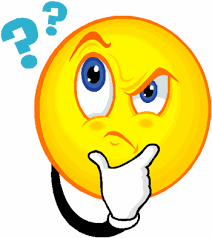 QUESTIONS????